3 ways to know if being on a board is right for you
ILANZ Conference July 2023						      Herman Visagie
What I hope you will take from this session
1
A clearer picture of the reality of ‘board life’
The information and tools to make an informed decision on whether being on a board is right for you
2
3
Some practical advice on how you can use your skills and experience to add real value to the organisations you care about
What are we going to cover
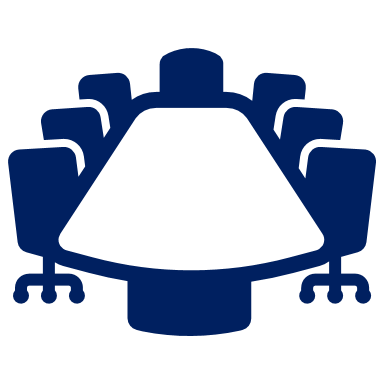 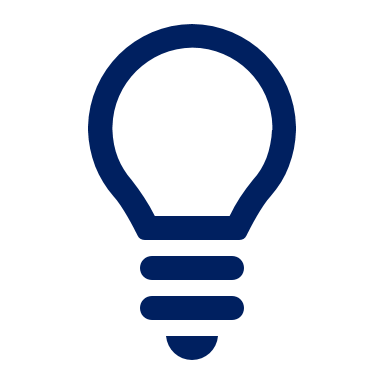 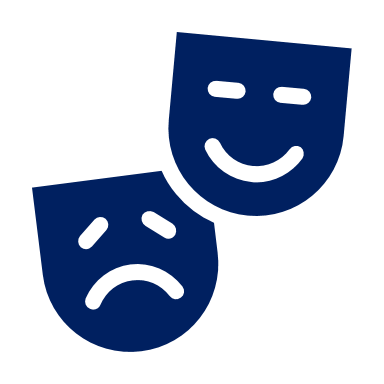 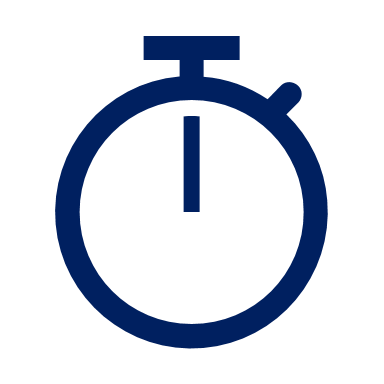 What being 'on a board' means day to day, including what ‘governance’ really is
What benefits and skills board roles bring for you
The skills and capabilities in-house lawyers bring to boards, and why they are so valuable
Practical due diligence before you decide to join a board
What is governance? And what is being on a board like?
Governance vs management
Strategy vs operations
Governance and working boards
Structures – Companies, societies and more
Oh the roles you could play - Chairs, treasurers, secretaries
Benefits of joining a board
Personal fulfilment
Give back
Interesting stretch
Learn about a different area or industry
Career progression
Makes you a better executive
Looks good on CV
Portfolio career
Why lawyers make great governors
Problem solvers
Practical thinkers
Good with people
Practical skills – contracts, compliance, rules, regulations
Legal perspectives
Doing your research before you join a board
1. Know the organisation
Structure
Direction, key priorities, focus
Staff
2. Know the organisation
Board state – stable, changing
Who is on the board – Skills, backgrounds
What kind of support, if any, does the board have
3. Know the commitment
What’s the meeting schedule – what time of day, how often, what
What are the papers, timings etc
Remuneration and expenses
Doing your research before you join a board – tips from the wise
Know the true ask
Fishhooks
Boards can be a lot of work – calculate the full commitment
Preparation, extra duties, and ad hoc support
Mental load
Length of commitment
Conflicts, secondary employment limits, and reputational considerations
Board capability, capacity, and organisational support for the Board
Organisational maturity and governance maturity
Parting thoughts
Board work is great – as long as you find something that works for you
It's not always easy to get a good governance role – if you want it be prepared to work for it 
It can be a lonely experience in the wrong cases
Your professional obligations – know your limits as a lawyer
Make sure it fits in your life. Mid-career can have a great many demands, and boards can steal not only time but headspace. Make sure it is a tradeoff you are willing and able to make.